DAUGAVPILS  preschool Nr 27“My ladybird”Latvia
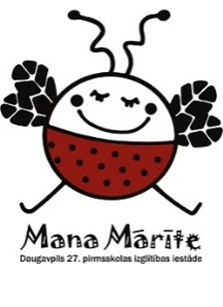 Our preschool was founded in 1973
In 2014, the project of increasing the energy efficiency of the institution was implemented - the preschool was renovated
In 2019, children's playground was installed on the territory of the preschool
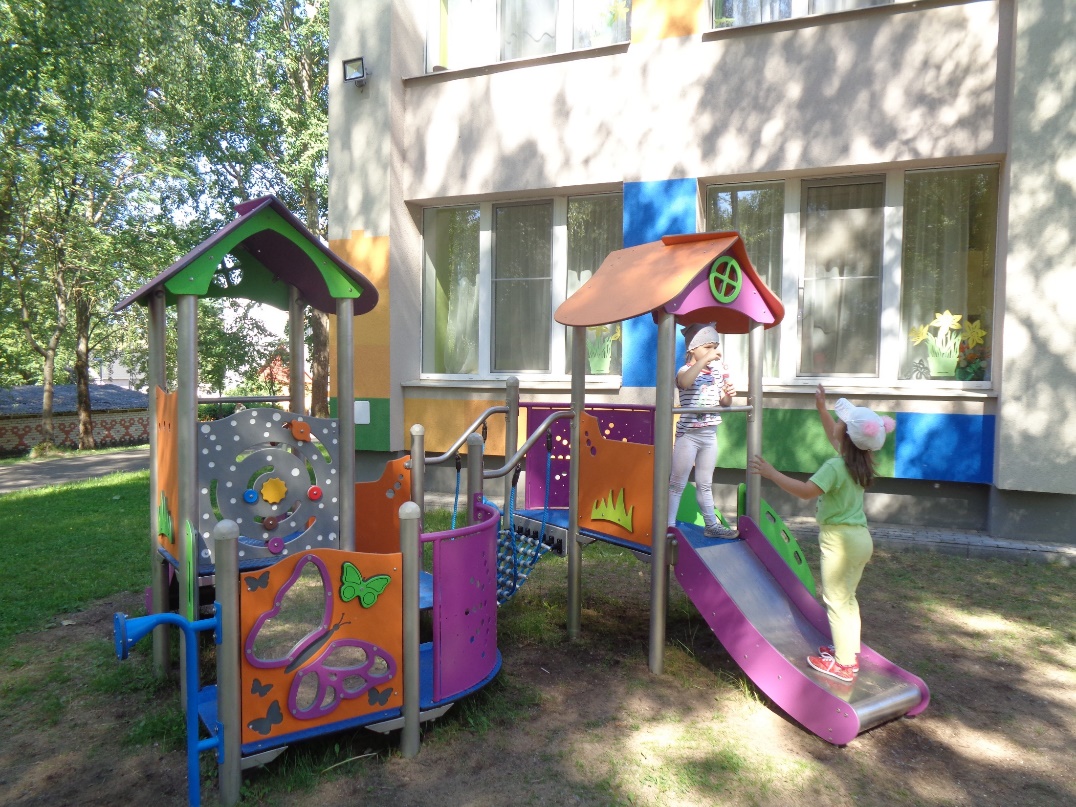 Consolidation of preschools 2023./2024
Daugavpils 27.PII
Daugavpils 22.PII
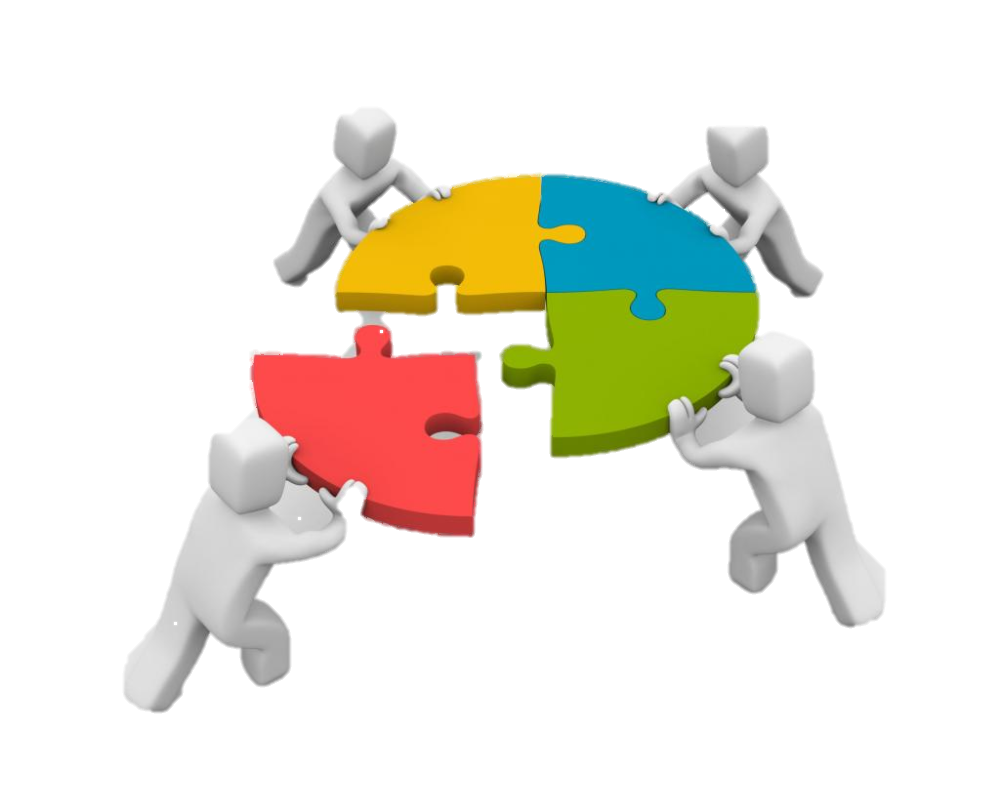 Preschool webpagewww.manamarite.lv
Daugavpils 27th preschool  implements programs:
General preschool education program
 ( code 01011111) – 13 groups
Special preschool education program for students with language disorders, (code 01015511) and Special preschool education program for students with mixed developmental delays (code 01015611) – 1 group
- 256 children play, acquire knowledge, improve their language and various skills in our preschool 
-Number of groups -14
-The children in the institution are cared for by 60 staff members, of which 30 are teachers.
Interest education
Dance studio
English «Happy hearts»
Karate
Educational interest group "Fundamentals of ice skating and ice hockey"
MANAGEMENT MODEL IN DAUGAVPILS 27. PRE-SCHOOL EDUCATIONAL INSTITUTION
PRESCHOOL TEAM
PRESCHOOL TEAM
STAFF
TEACHERS
Management team
PRESCHOOL TEAM
PRESCHOOL TEAM
DIRECTOR
SPEECH THERAPISTS
EDUCATIONAL TECHNOLOGY MENTORS
-DEPUTY OF DIRECTOR
- MANAGER
-NURSE
-SECRETARY
TEACHERS
PRESCHOOL TEAM
Preschool’s vision and mission
Vision: a preschooler is a curious, creative, comprehensively developed personality who is interested and motivated to learn, observe, explore the world, recognize emotions, control and manage his behavior.
Mission: to support every child's inner desire to learn about the world around them, to create a creative, safe, healthy, positive play and learning environment for the multifaceted development of every child.
Preschool values
HEALTH
TEEM WORK
RESPECT AND SUPPORT
EMOTIONAL WELL-BEING
Preschool’s priorities
Priorities of preschool work in the 2024/2025 school year:

Transition to a unified school

A digitally competent educational institution
In 2016, the status of "Health-promoting institution" was granted
COMPLEX OF HEALTH PROMOTING EVENTS-Activities for students  -Activities for parents of students - Activities for employees of the preschool
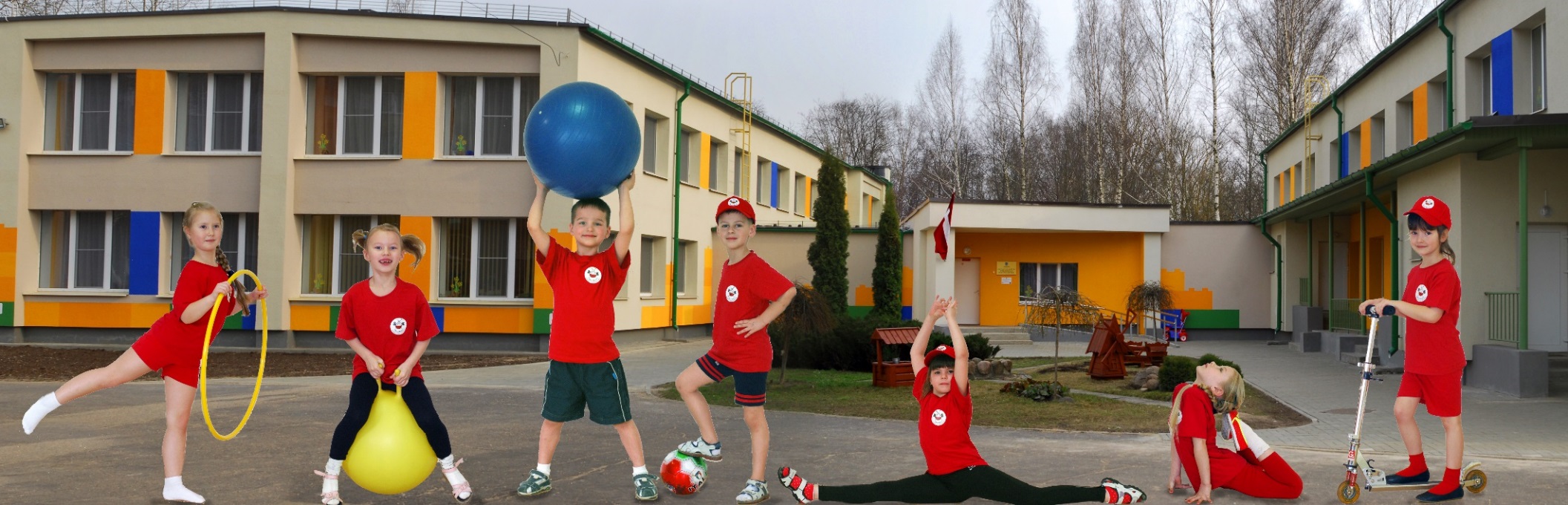 From 2017 preschool implements the PBS program (POSITIVE BEHAVIOUR SUPPORT)
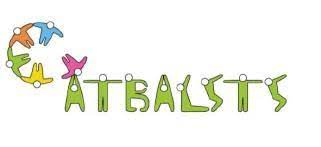 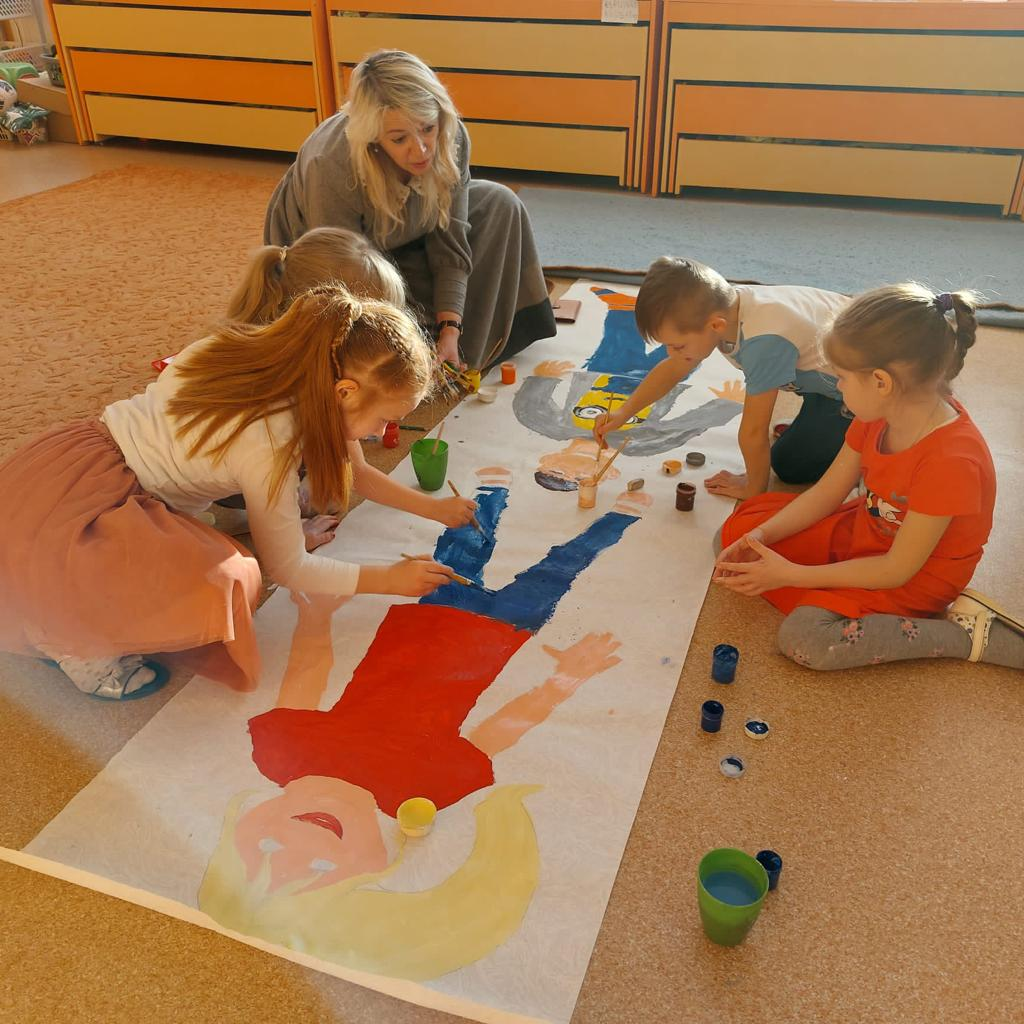 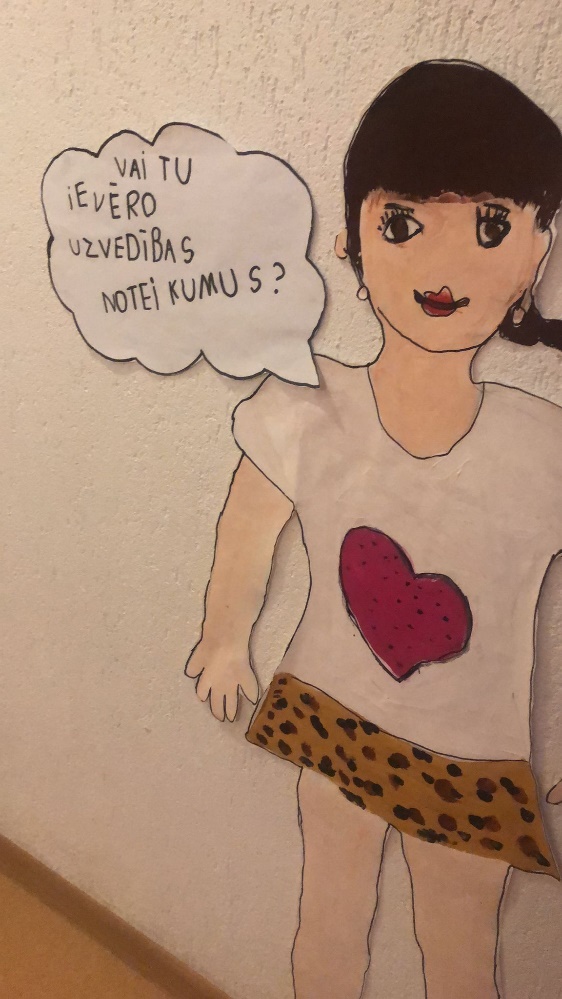 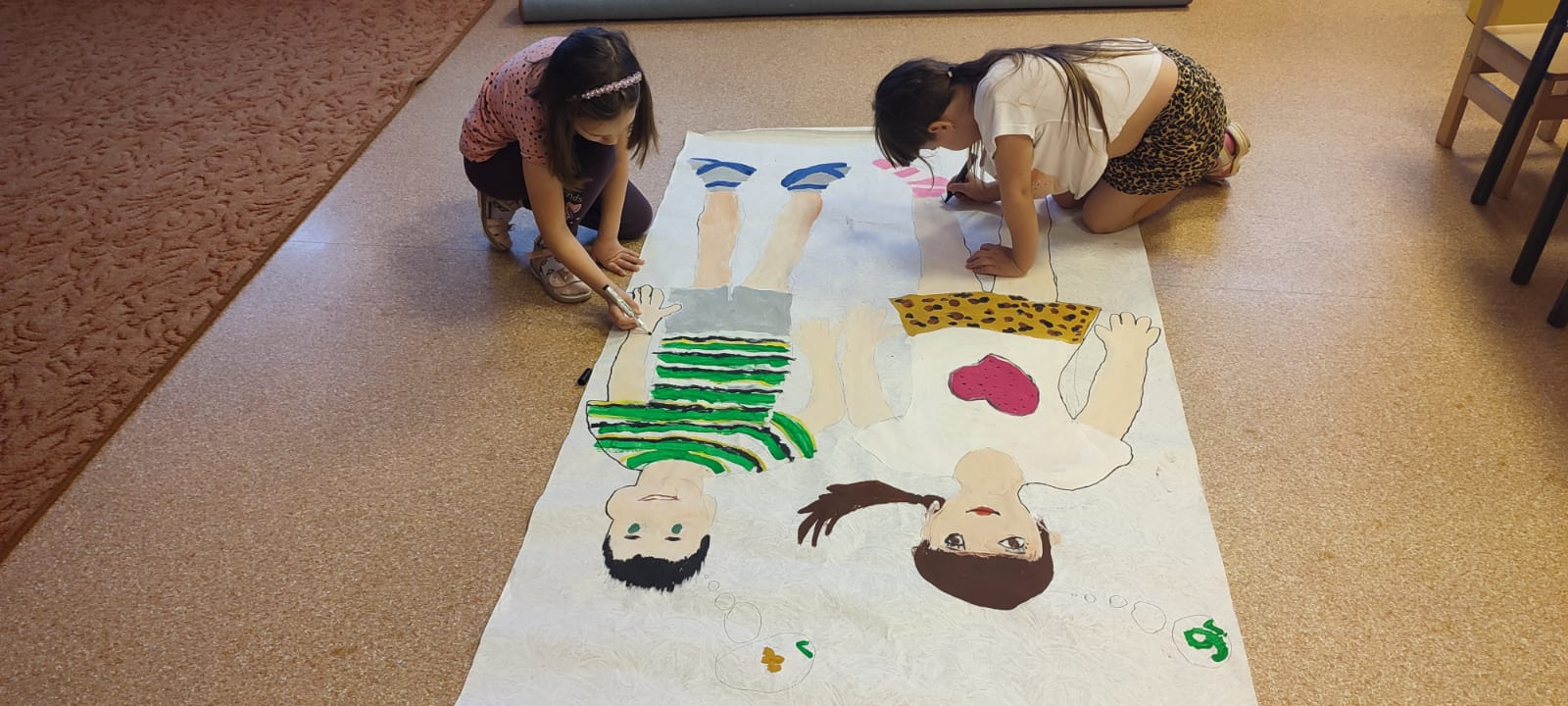 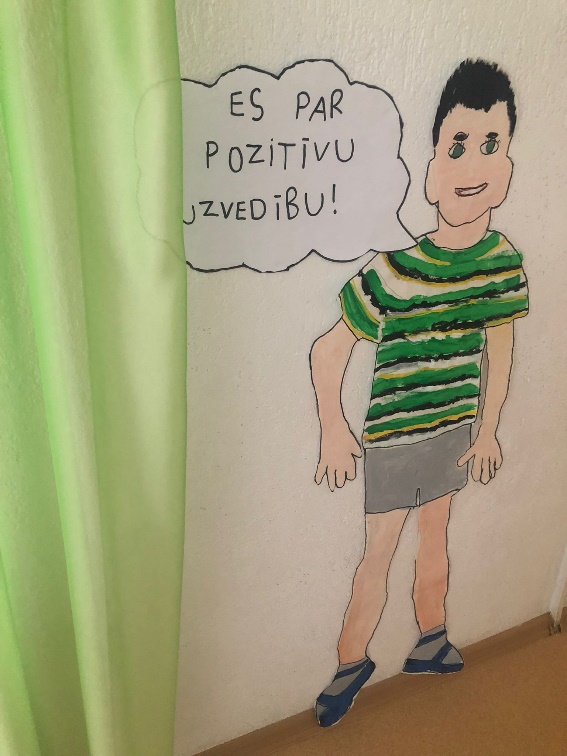 Implementation of the SEM program in 2022/2023SOCIAL-EMOTIONAL TRAINING
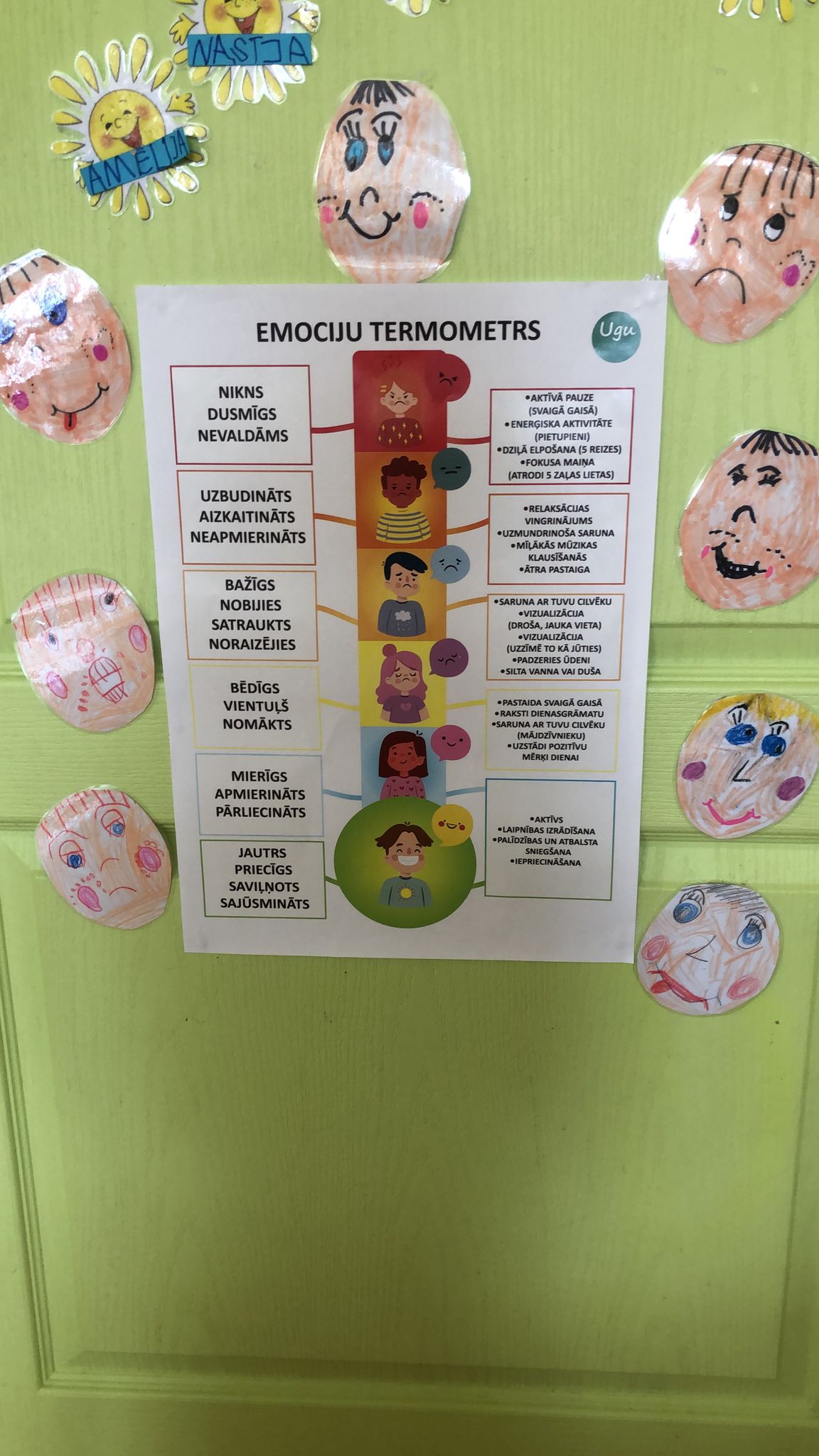 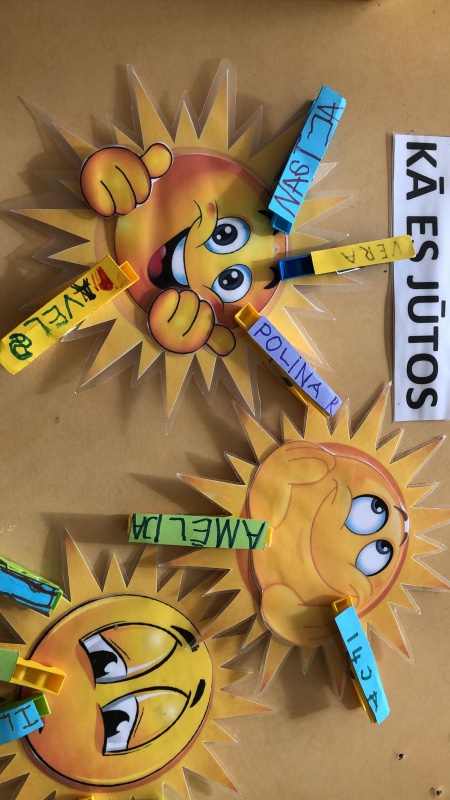 Collaboration partners
Library
Daugavpils Clay Art Center
Daugavpils Local History and Art Museum
Daugavpils Innovation Center
Daugavpils day center «Saskarsme» LMSA - Latvian Multiple Sclerosis Association
Charity foundation «Trust Fund»
Daugavpils Technological High School-lyceum
Latgales ZOO
Participation in Erasmus+ projects
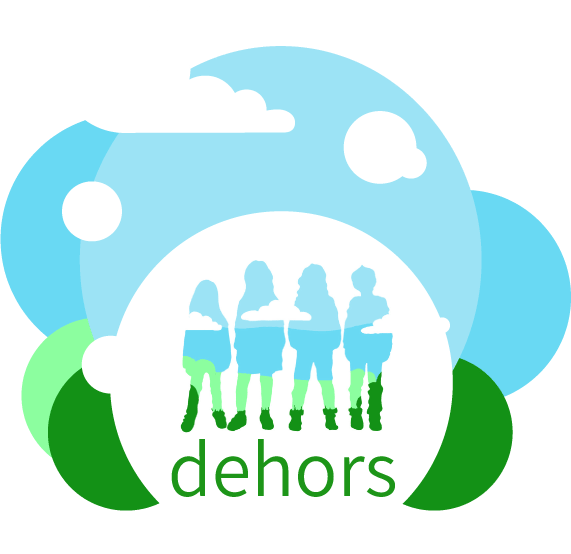 2018-2021 Erasmus+ project "DEveloping innovative learning contexts in pre-scHools’ OutdooR Spaces" DEHORS


2020-2022 Erasmus+ project “Quality in Early Childhood Education” Digital tolls for learning QUED


2022-2024 Erasmus+ project ”Improving preschool teachers’ skills in outdoor education”  ORE
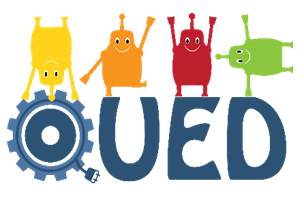 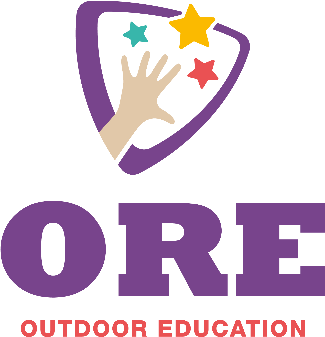 Project DEHORS outputs
Guide for the development and valorization of outdoor spaces1. Guides2. Booklet Practices
3. Online Training module on outdoor activities for teachers based on the content of the guide   https://elearning.dehors-project.eu/
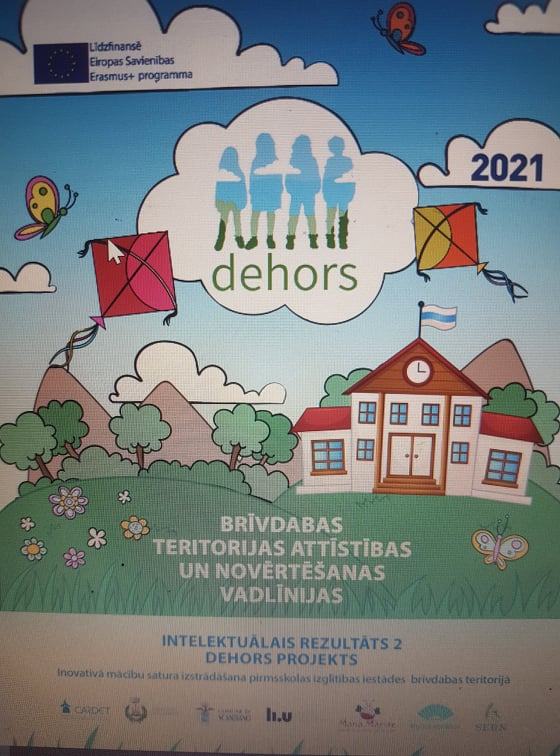 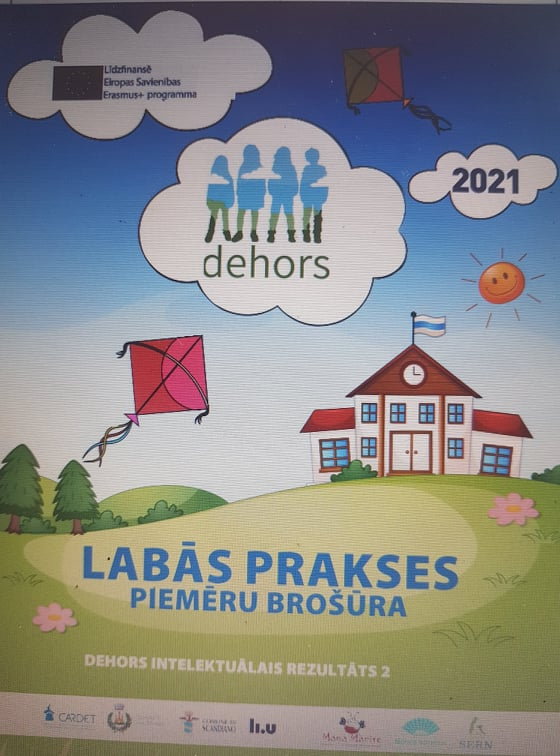 INTERACTIVE MAP
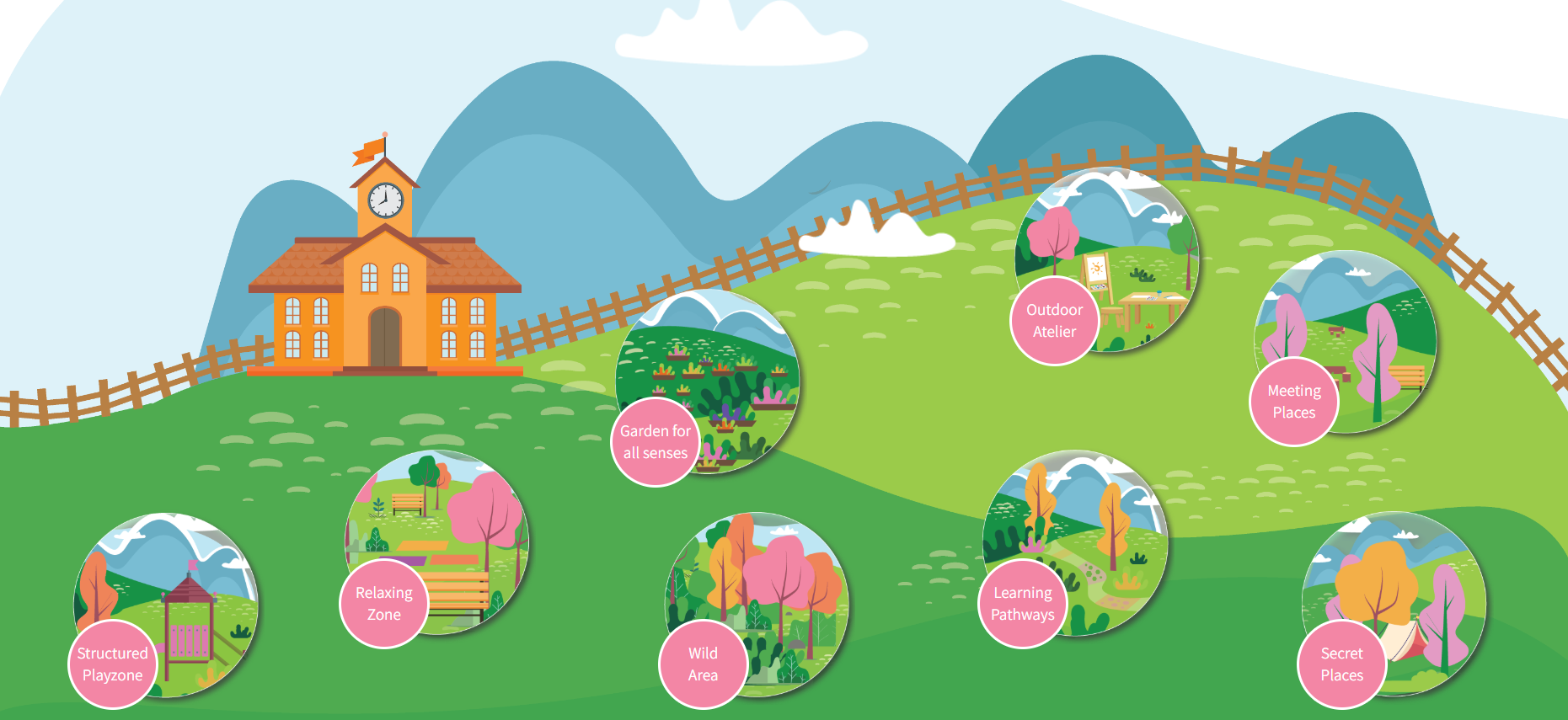 LEARNING PATHWAYS
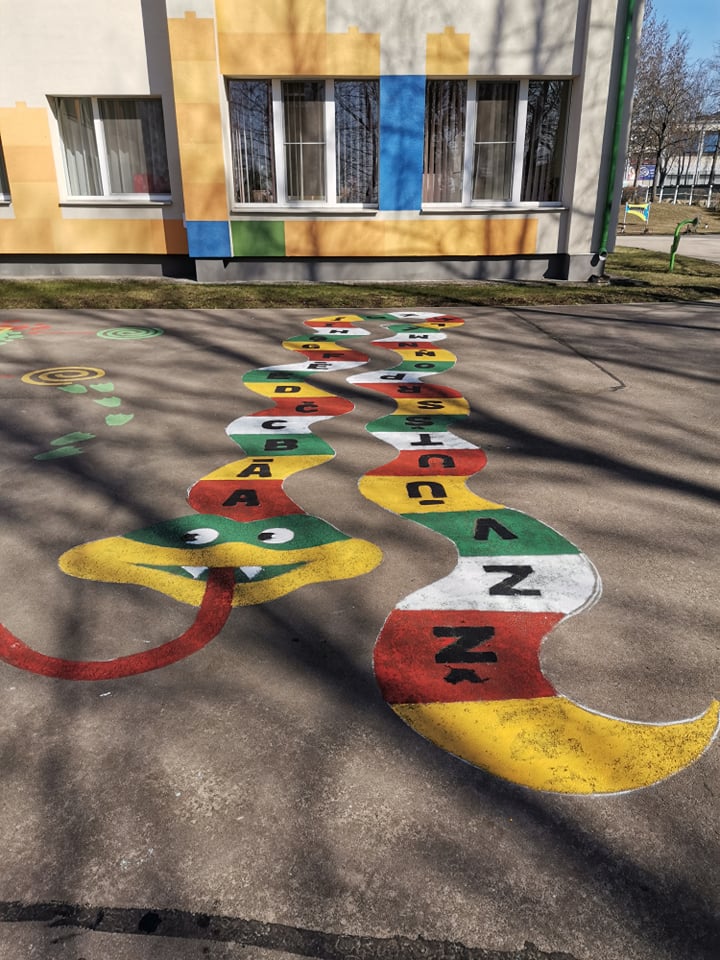 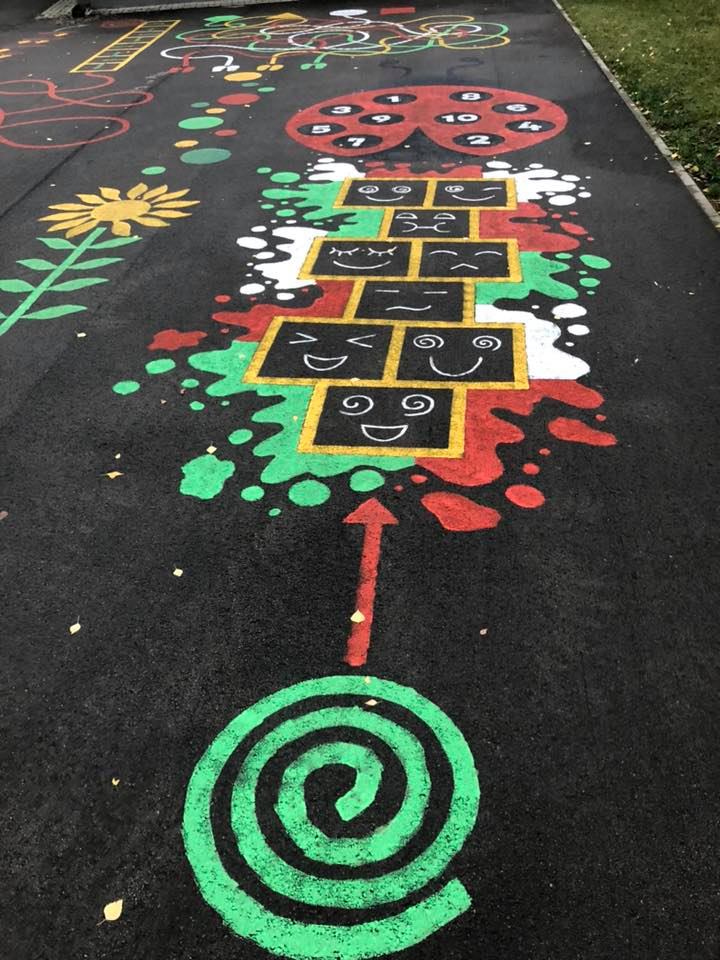 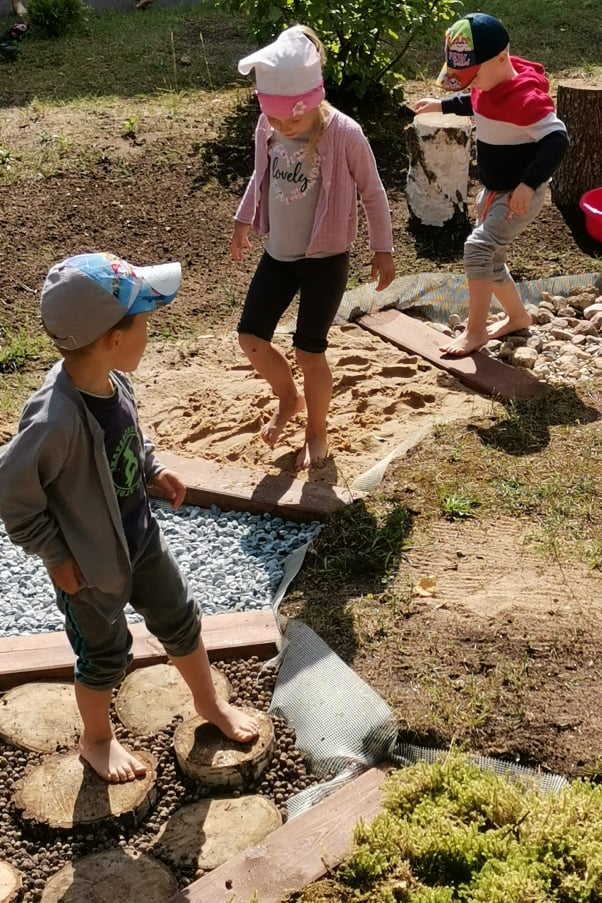 MUD KITCHEN AND MUSICAL WALL
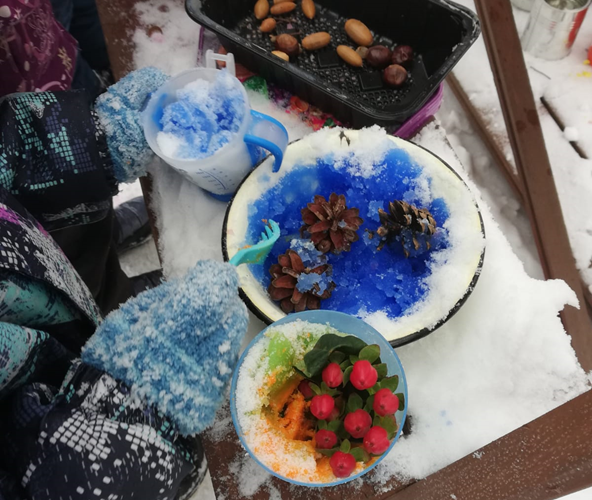 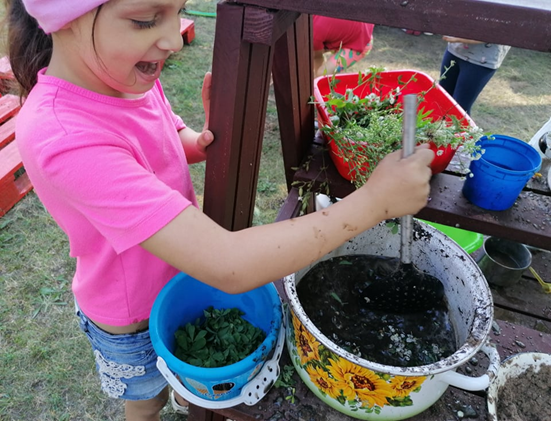 Project QUED outputs
Improved digital skills of educators and learners
Digital tools for learners
Meaningful use of digital technologies in the learning process
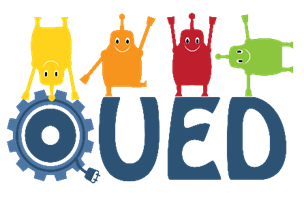 Digital tools available at Daugavpils 27th preschool
SCREEN DIGITAL TOOLS:

                       PHOTON ROBOTS


                        LIVE ABC 3D
               
                    
                       MARBOTIC NUMBERS AND     
                                  LETTERS

                         SPHERO MINI

                                                  
                         SPHERO SPECDRUMS

                       Interactive whiteboard,      
                        screen, tablets, cameras
SCREEN-FREE DIGITAL TOOLS:

                   LIGHT TABLE

 
                  LIGHT ESSEL

                   
                  BEE-BOT  ROBOT

 
                     TALKING PEN


                     ROBOT MOUSE
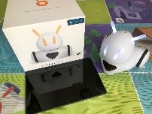 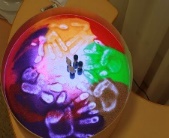 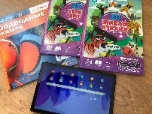 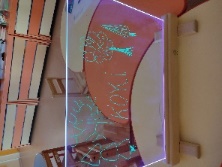 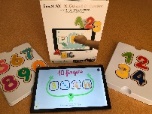 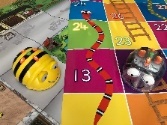 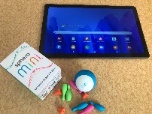 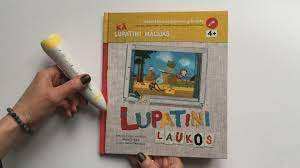 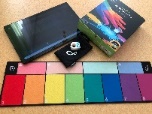 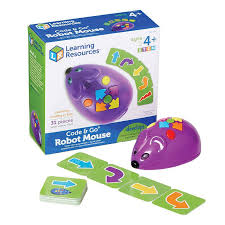 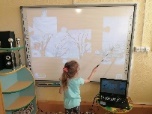 Digital tools available at Daugavpils 27th preschool
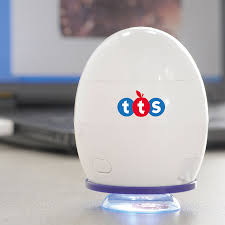 Easi-Scope Microscope     




Bubble Drawing Robot
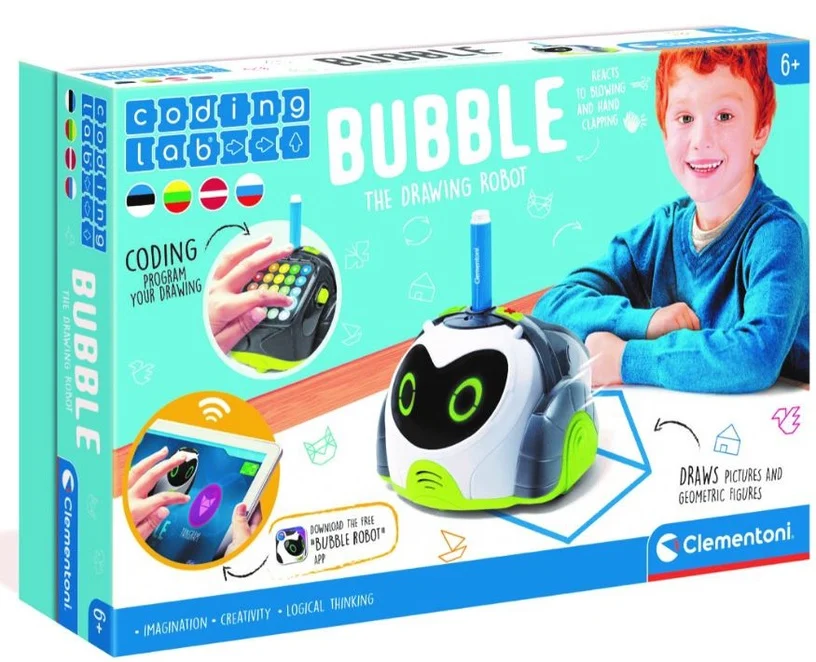 Digital tools available at Daugavpils 27th preschool
Crocodile Coko robot     






 Makeblock mTiny Atklājēja komplekts
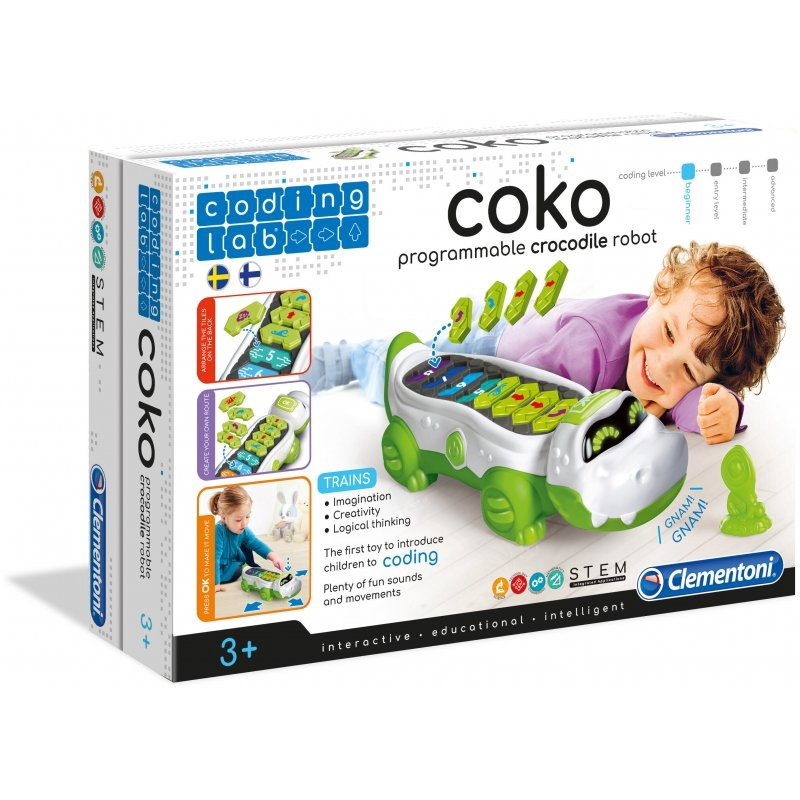 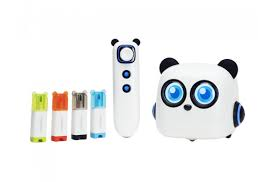 Pedagogical training in digital technology workshops and during meetings of project partners
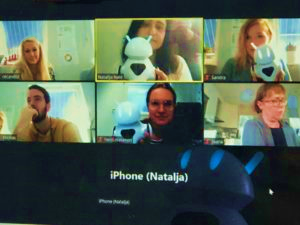 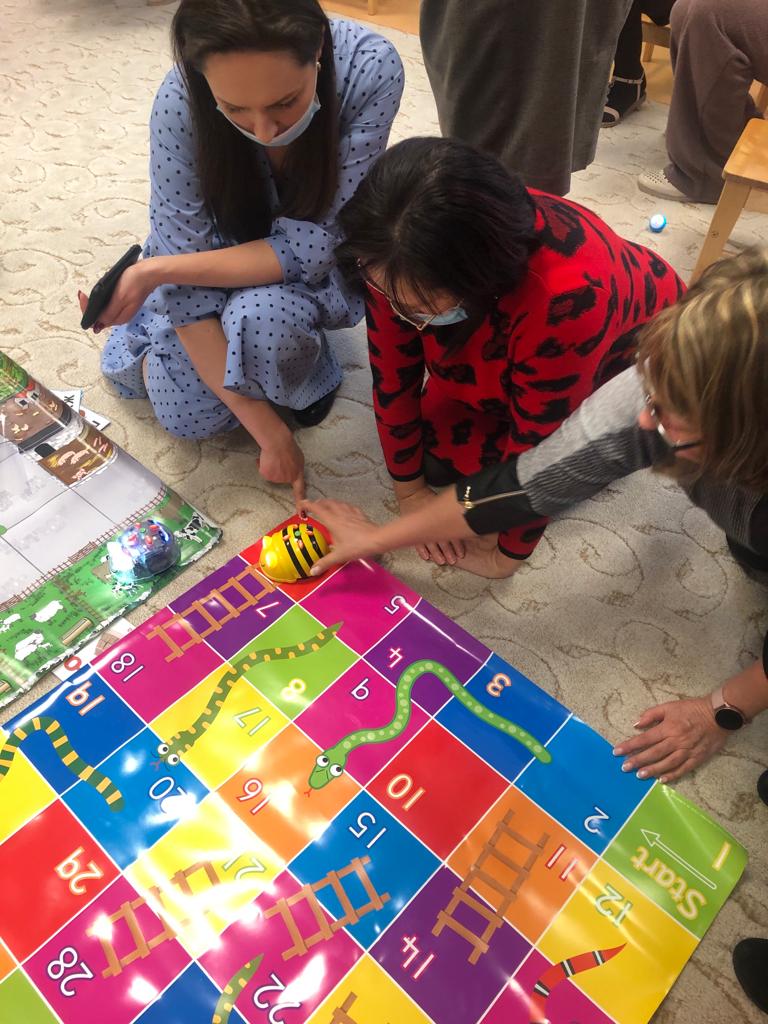 Professional support available to educators
An educational technology mentor in our institution is a teacher educator who plans and implements lessons, experiments with the use of technology in the learning process and supports the adoption of "good practices" in the institution to ensure the digitization process, teacher readiness and children's acquisition of digital skills.
Educators in a mutual learning institution
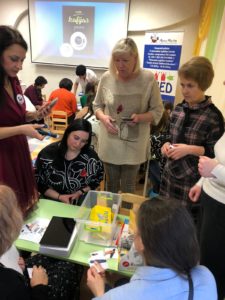 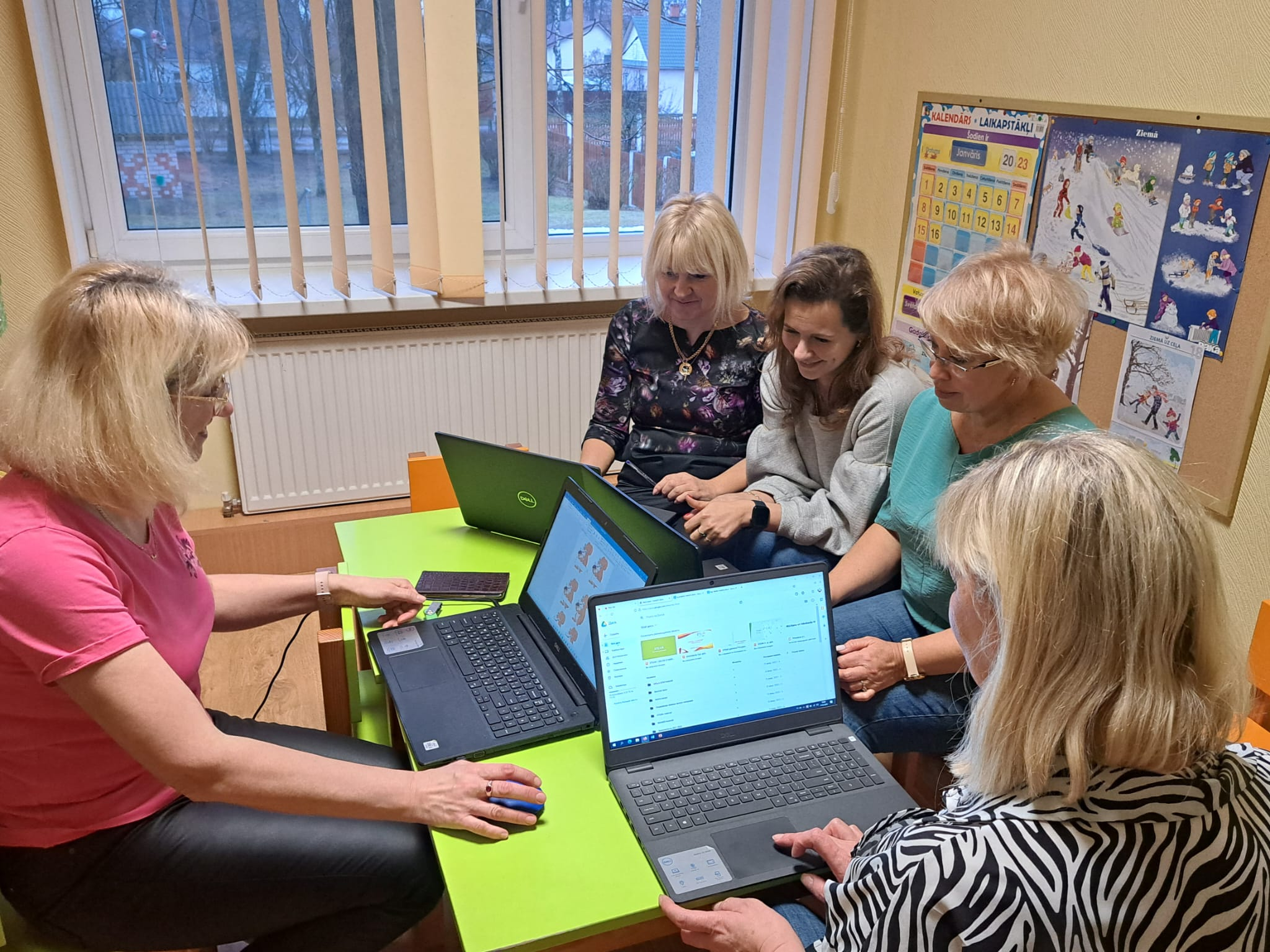 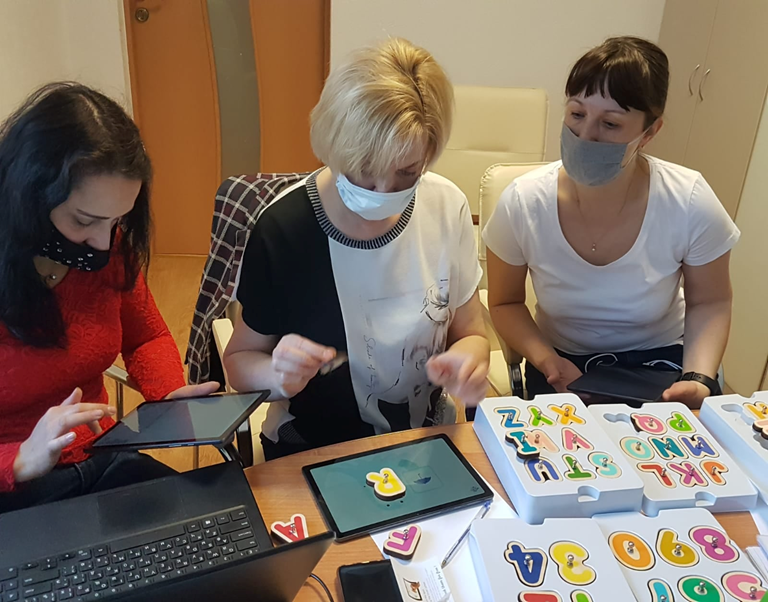 ORE project outputs
-Improved teachers skills in creating and organizing a safe outdoor environment in preschool educational institutions by exchanging examples of good practice.
Mutual understanding and knowledge about the work of a teacher in the field of outdoor learning and outdoor education.
-The new learning area was created outdoor – «Digging area»
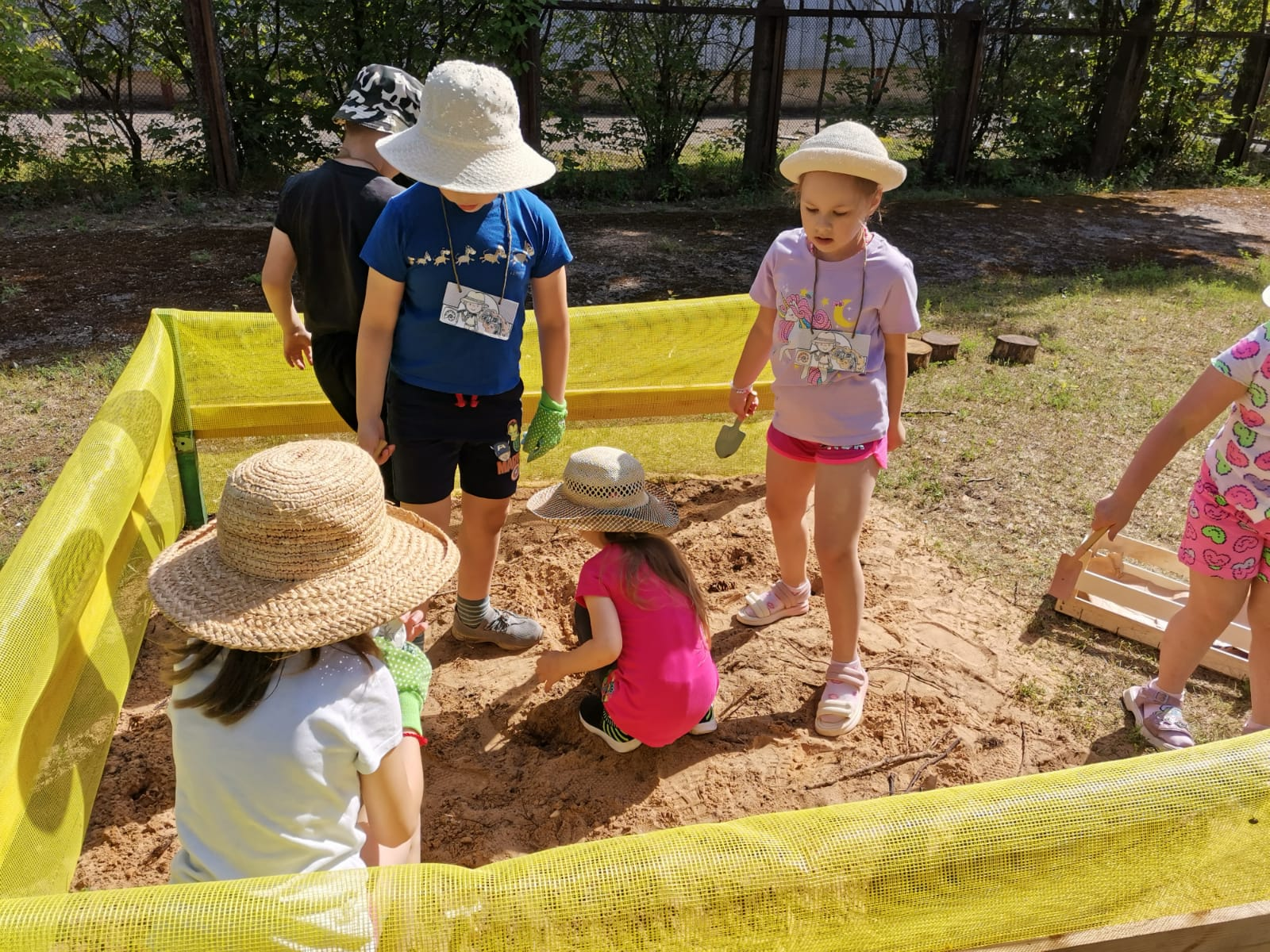 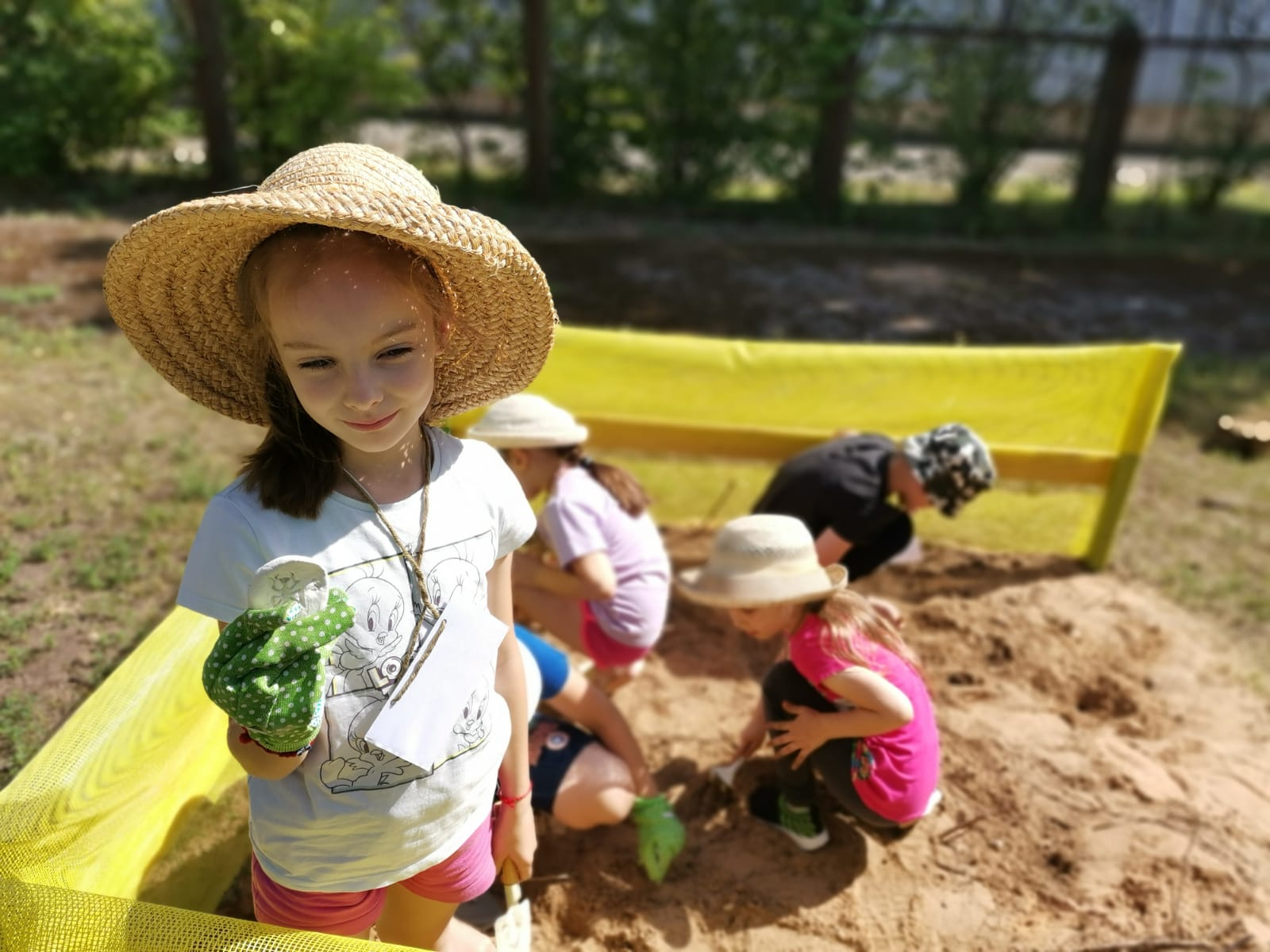 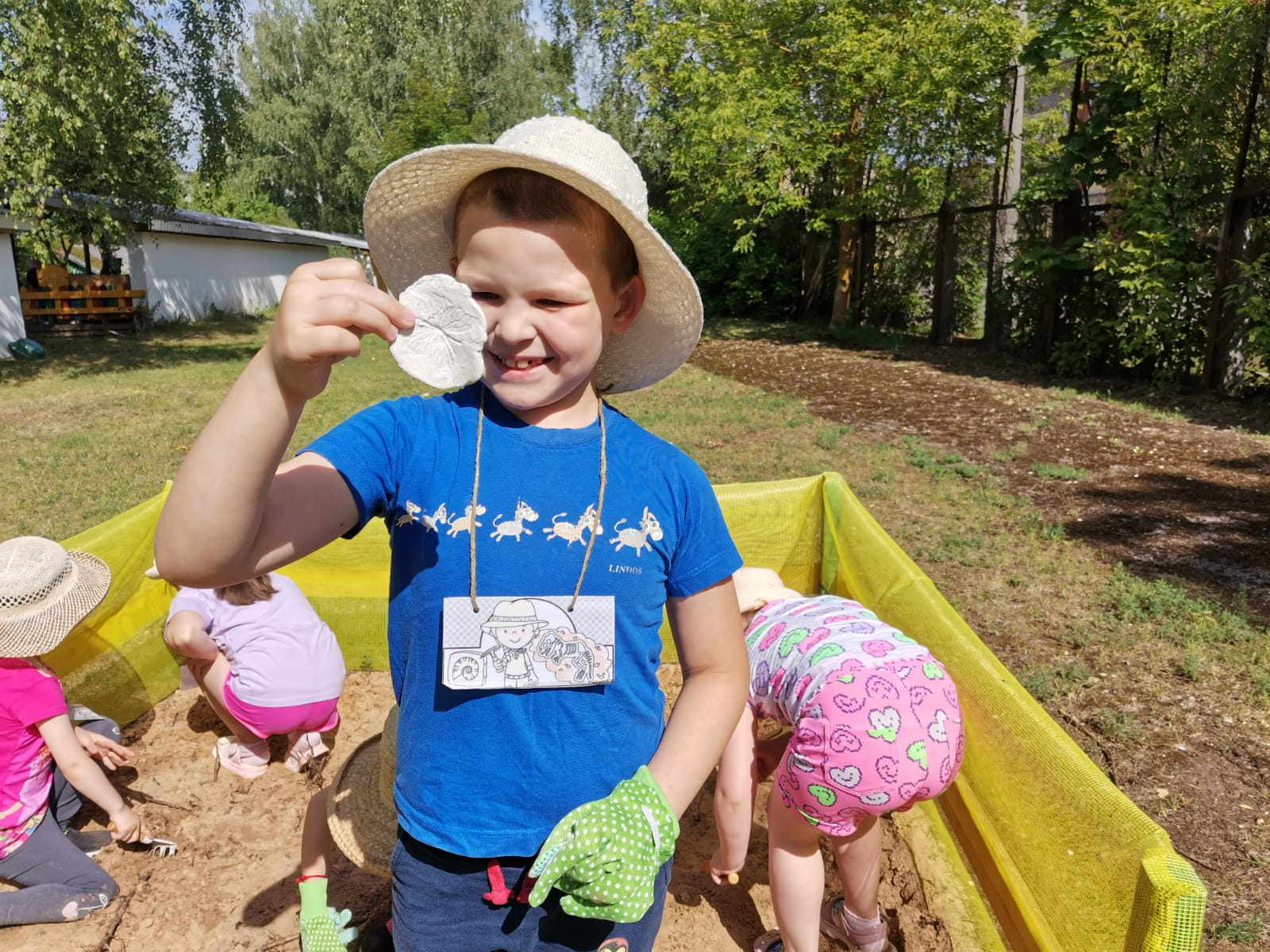 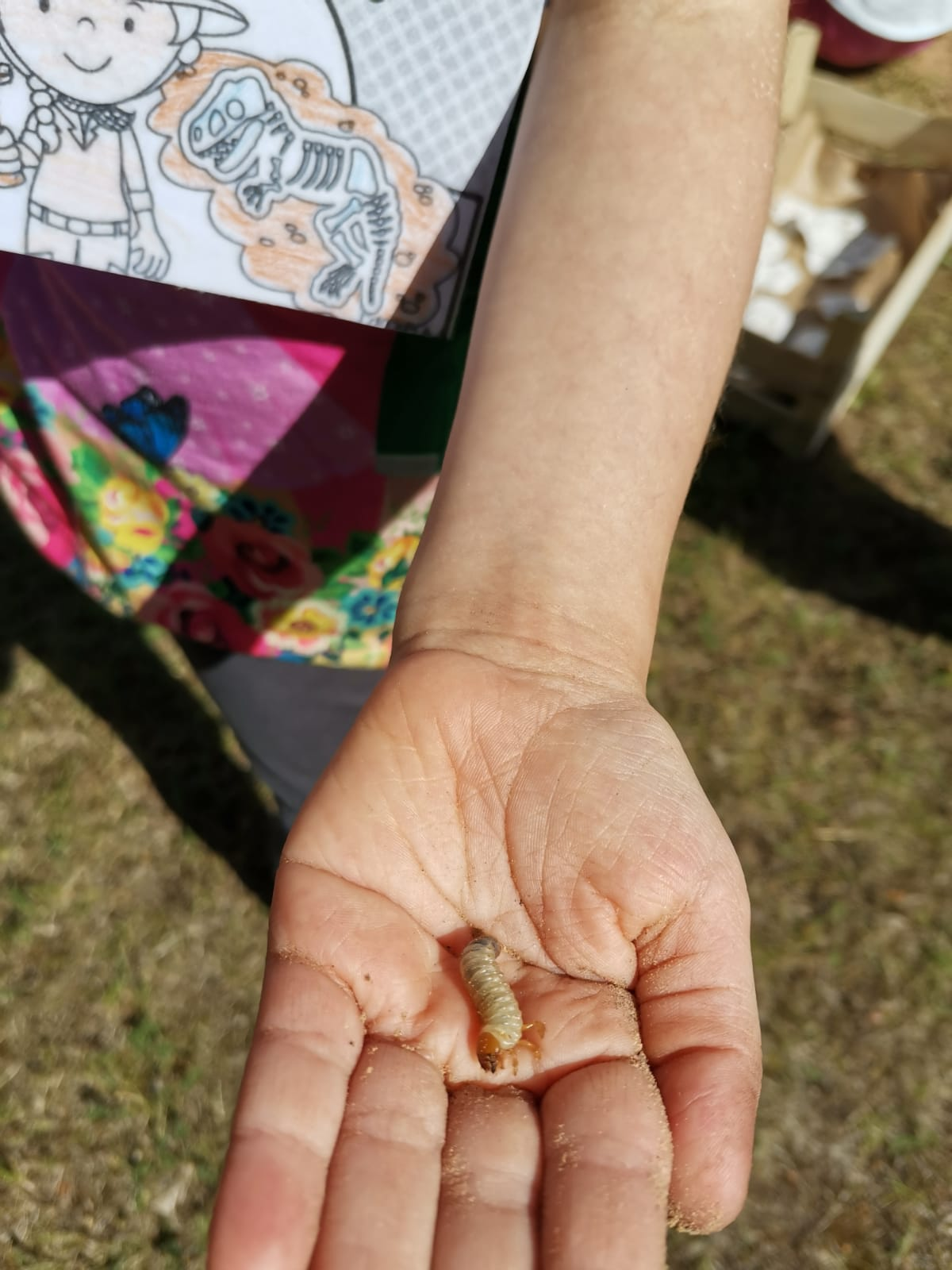 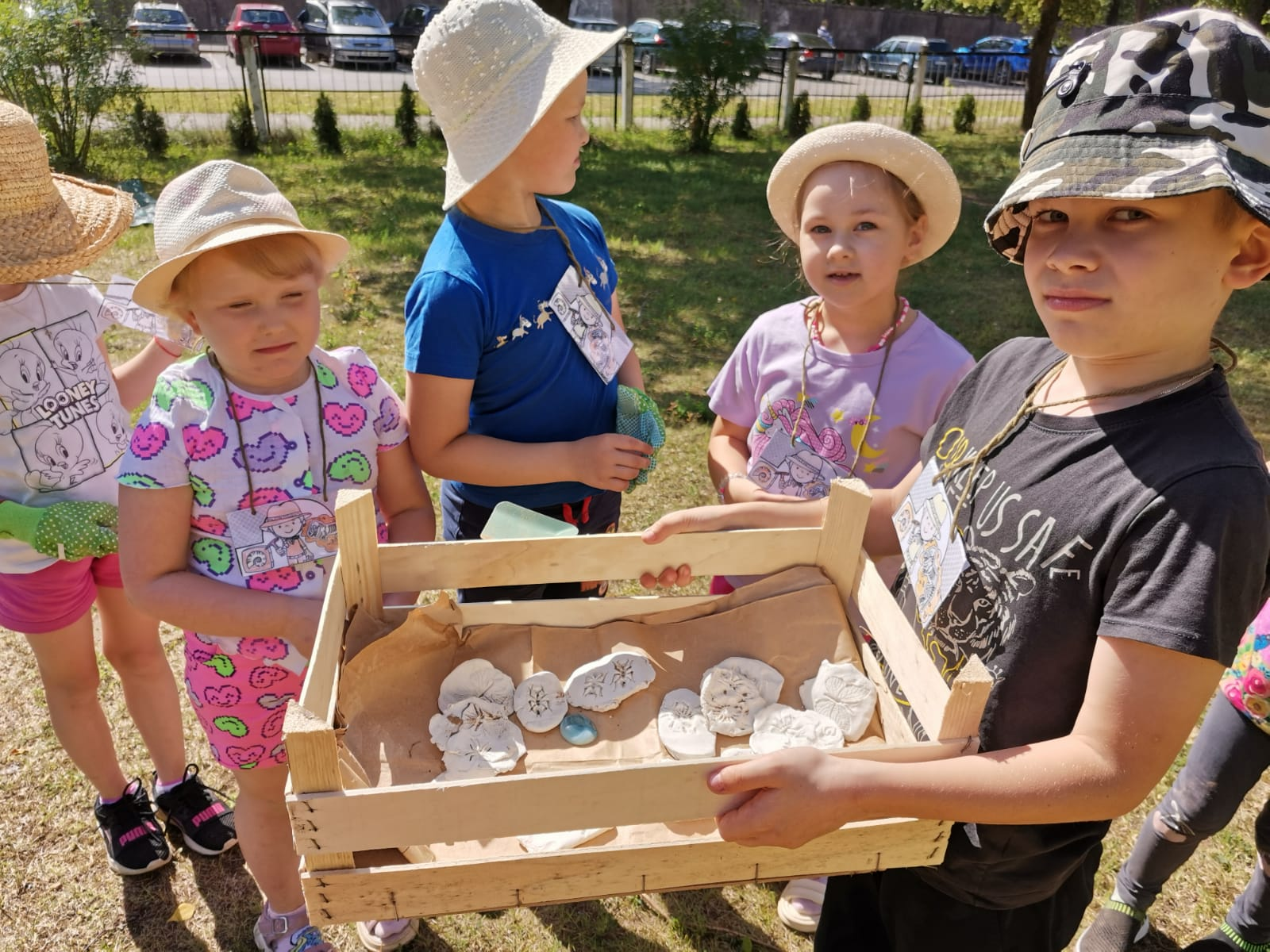 The first findings are very pleasing
How does goal setting work in our preschool? Priorities are reflected in the school year calendar
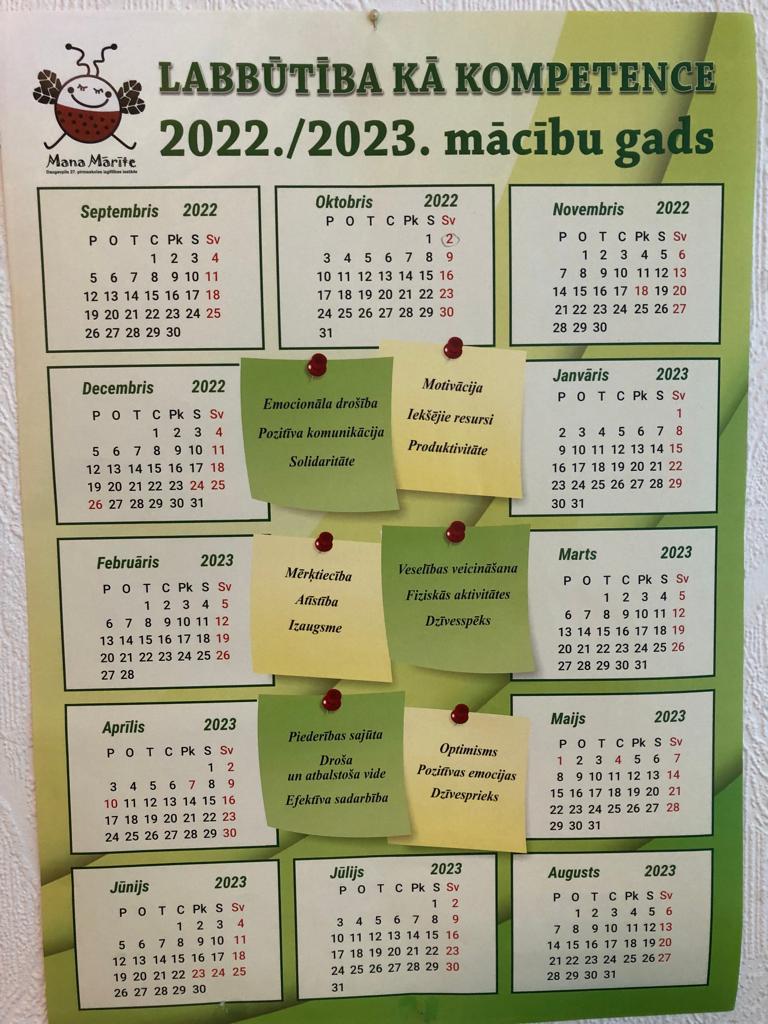 INTEGRATION OF THE STEAM APPROACH IN THE LEARNING PROCESS. STEAM DAY
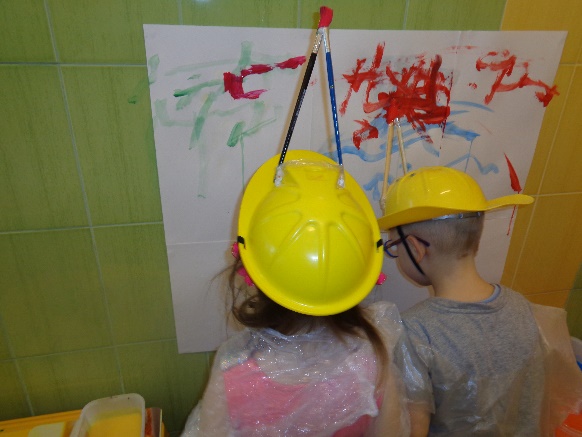 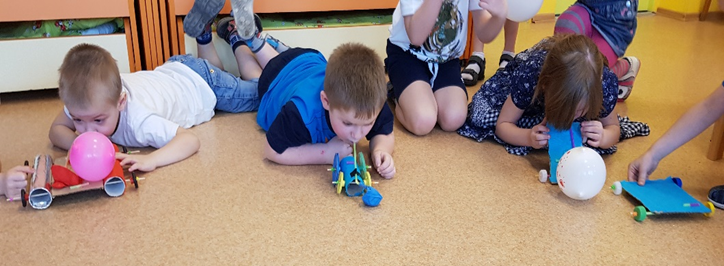 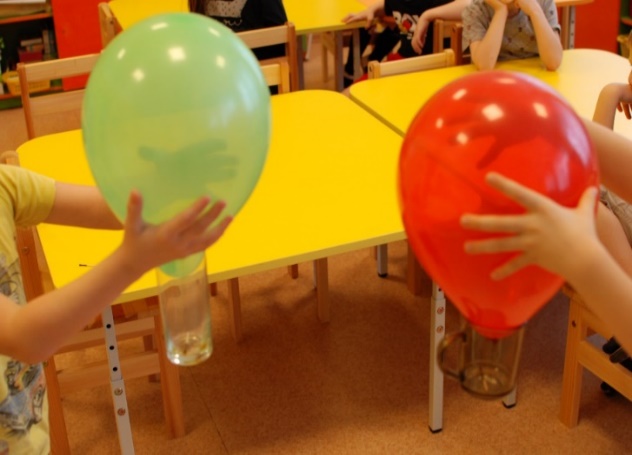 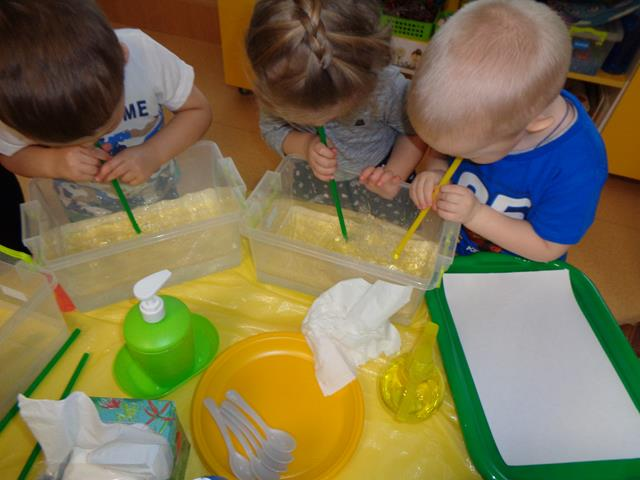 OUR CHILDREN:

-Think like scientists
-Use useful modern technologies
-Build as an engineer 
-Paint like artists
-Solve like a mathematician
-Play like children
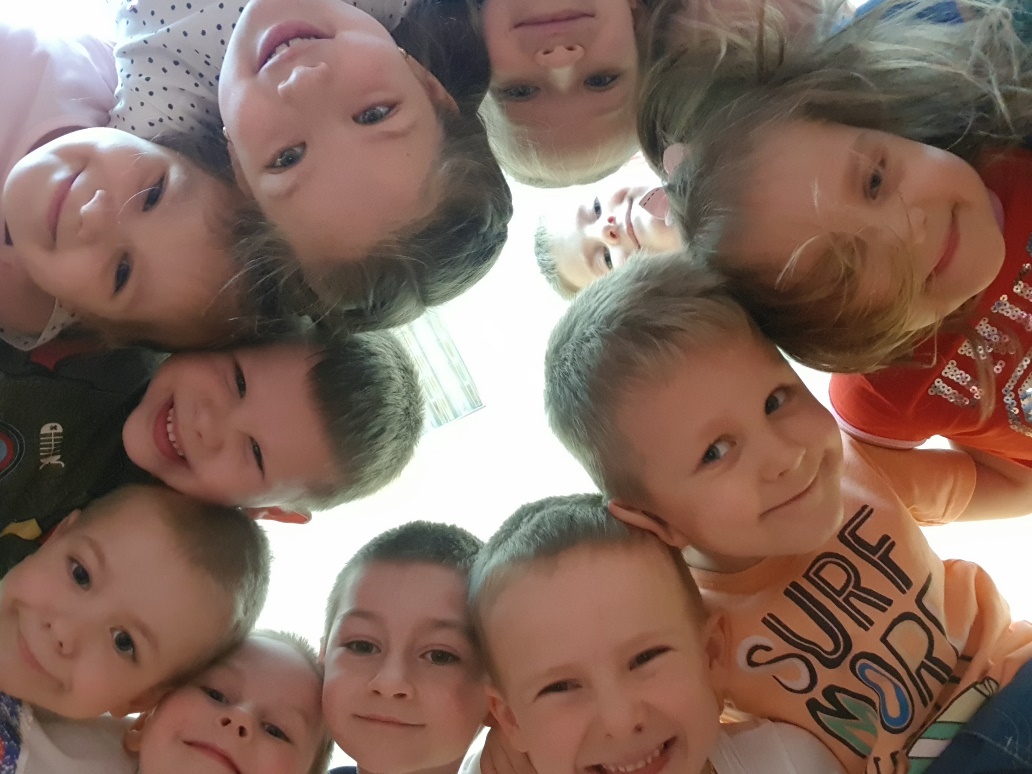 38
Thank you for attention!
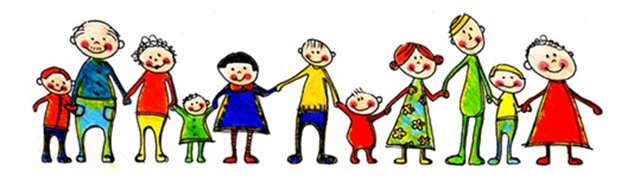